CAHDRE Mentor / Mentee and Project Database
Mathew Bergt
University of Alaska Anchorage
Client Overview
Project serves Center for Addressing Health Disparities through Research and Education (CAHDRE)
CAHDRE spreads information regarding health disparities in Alaska
Encourages students to pursue health related careers
Mentorship program for individuals interested in health careers and research
Goal
Current system: Mentees / mentors express interest using web form on CAHDRE website
Forms must be reviewed manually
Prototype website
Database driven
UI features:
Mentor and mentee accounts and profiles
Collaborative projects
Search for mentors, mentees, and projects
Project goal:
Implement changes to existing prototype to increase ease of use for UI
Provide functionality for data collection
Project Requirements
Modifications to the existing prototype:
Dynamic administrator accounts
Tag clouds which search for mentors and mentees by health area (biomedical research, nursing, social work, etc.)
Displays list of mentors or mentees with the specified tag in their profile
Search for mentors and mentees by clicking graphical icons related to various health areas 
Generate monthly usage report
New and total number of mentors and mentees
New and total number of projects
Page hits by IP and total page hits
Search results should be paginated and sortable
Streamline process of adding mentees to projects
Requires mentor to add mentee by typing username
Instead, mentors should be able to browse and select mentees from pop-up list
Feedback form displayed to users after some number of logins
Provide feedback about functionality of website
Final Product
Administrator and Project Creator Interfaces
Functionality to add / remove / view administrators and project researchers

Uses jQuery plugins
Auto-suggest
Tablesorter
Administrator Interface
Search Result Modifications
Search results tabbed, sorted, paginated
Uses jQuery plugins
Tablesorter
Tabs
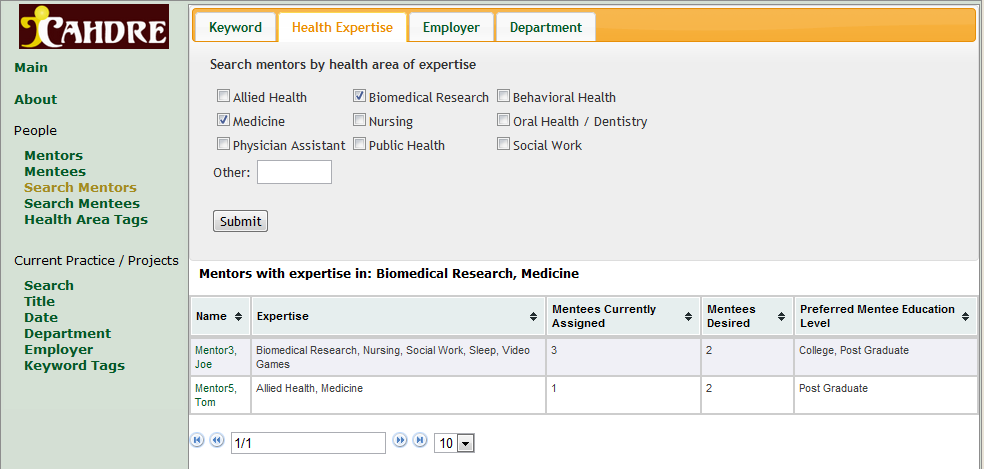 Tag Cloud and Icon Search
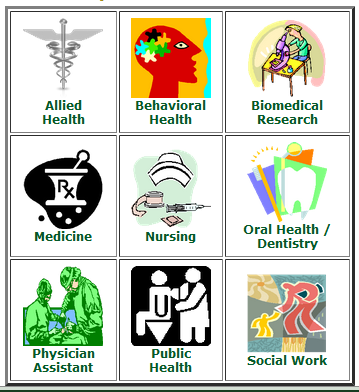 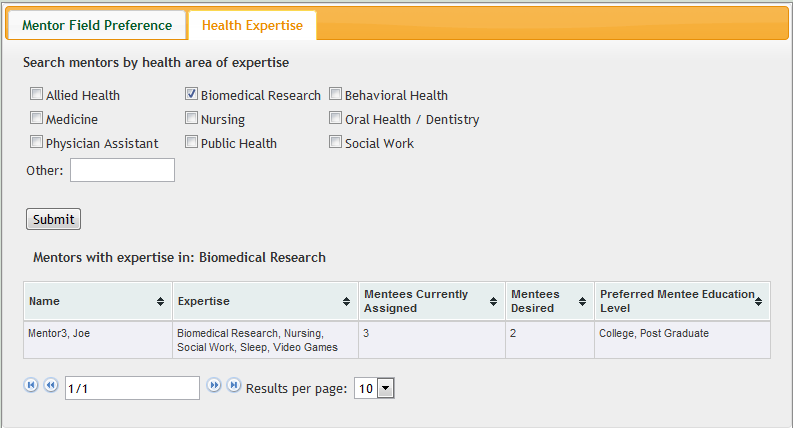 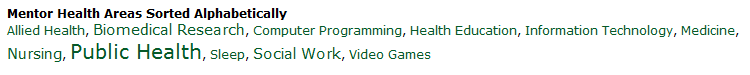 Monthly Usage Report
Generated a specified day each month
Cron job scheduler will automatically run script
Emailed to administrator(s)
Calculates:
Total and monthly users and projects
Total and monthly page hits and total unique page hits (by IP)
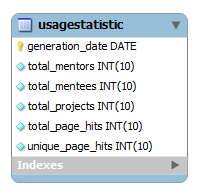 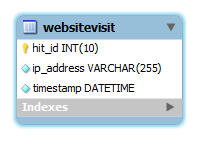 Code Excerpt – Usage Statistics
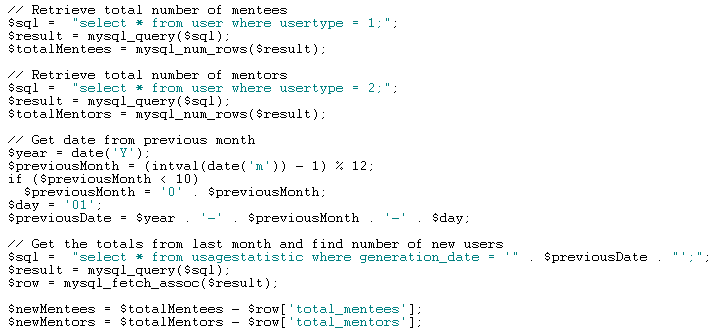 User Feedback Form
Displayed after some specified number of logins
Simple form gathering feedback from users
Rate search, project, and overall site functionality
Comments
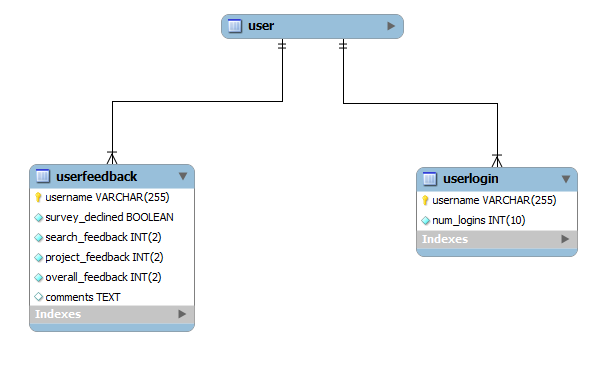 Schedule
Project fell somewhat behind schedule
Getting jQuery plugins to work took more time than expected
Understanding structure of existing website
Other classes and work interfered with planned schedule
Attempted to use prototyping
Met with Dr. Mock once to show prototype
Rapidly devolved into “code-like-hell” as semester progressed
Activity Breakdown
Future Modifications
Heavy refactoring of existing code
Numerous instances of duplicate code in different scripts
Create generalized functions to display data, access database
Database queries and views combined in scripts
Perhaps use model view controller pattern
Further development of report generation
Add functionality to view usage statistics to administrator interface
Include graphs, charts, more detailed statistics
Summary
Modified existing website to manage user accounts, improve search usability, and generate usage reports
Learned a good deal about PHP and jQuery
Got to apply my skills to a real-world application
Would like to continue with web-development projects
Learn a more object-oriented language
Write my own jQuery plugins